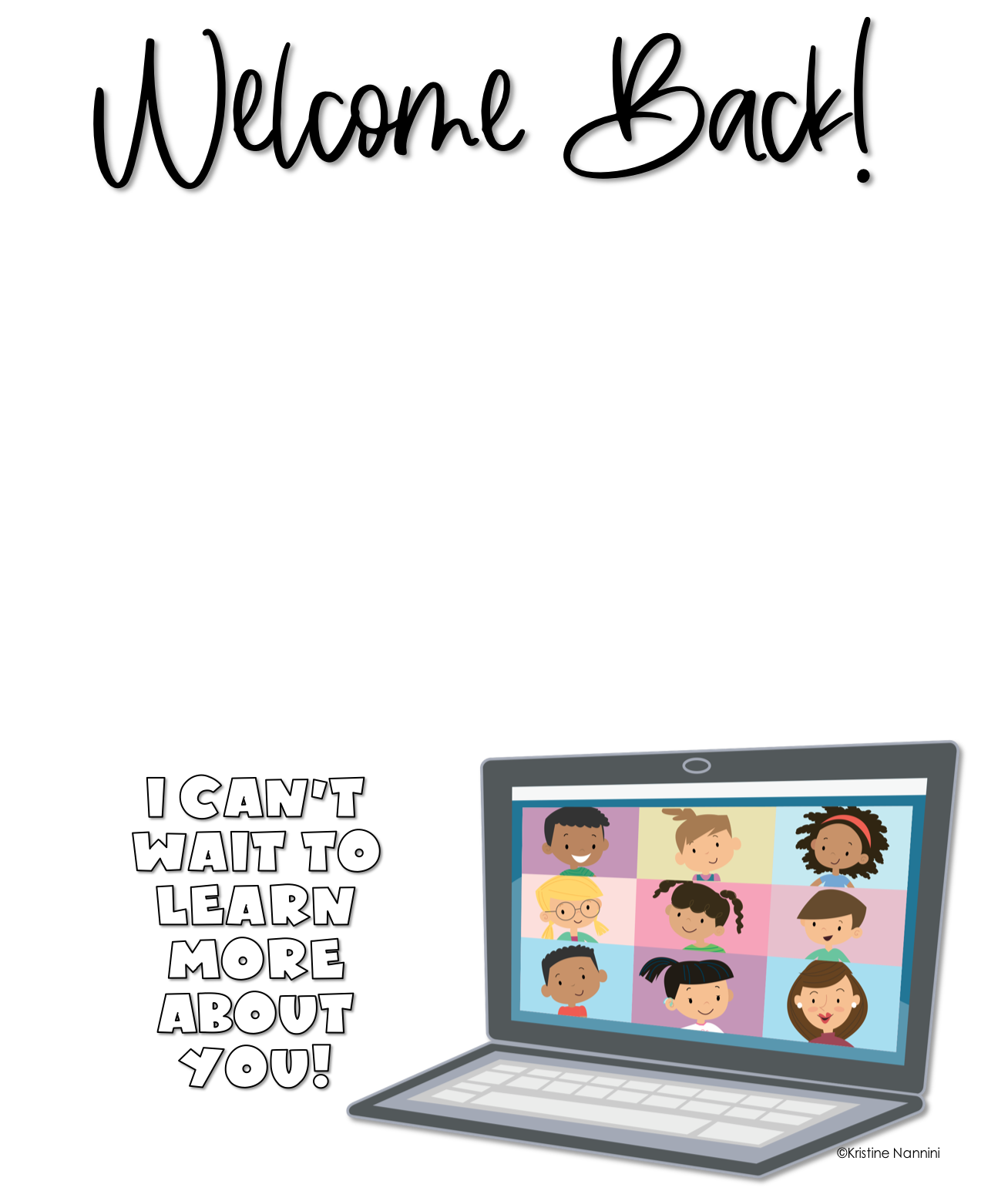 PLEASE JOIN ME FOR OUR FIRST VIRTUAL CALL!
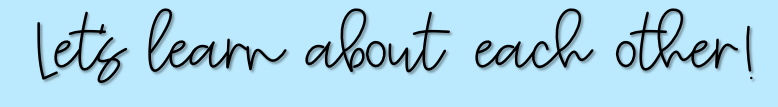 WHO:
Type your class’s name
WHEN:
Type the time of the call
WHERE:
Copy and paste the Zoom™ link
JOIN ME FOR A VIRTUAL CALL
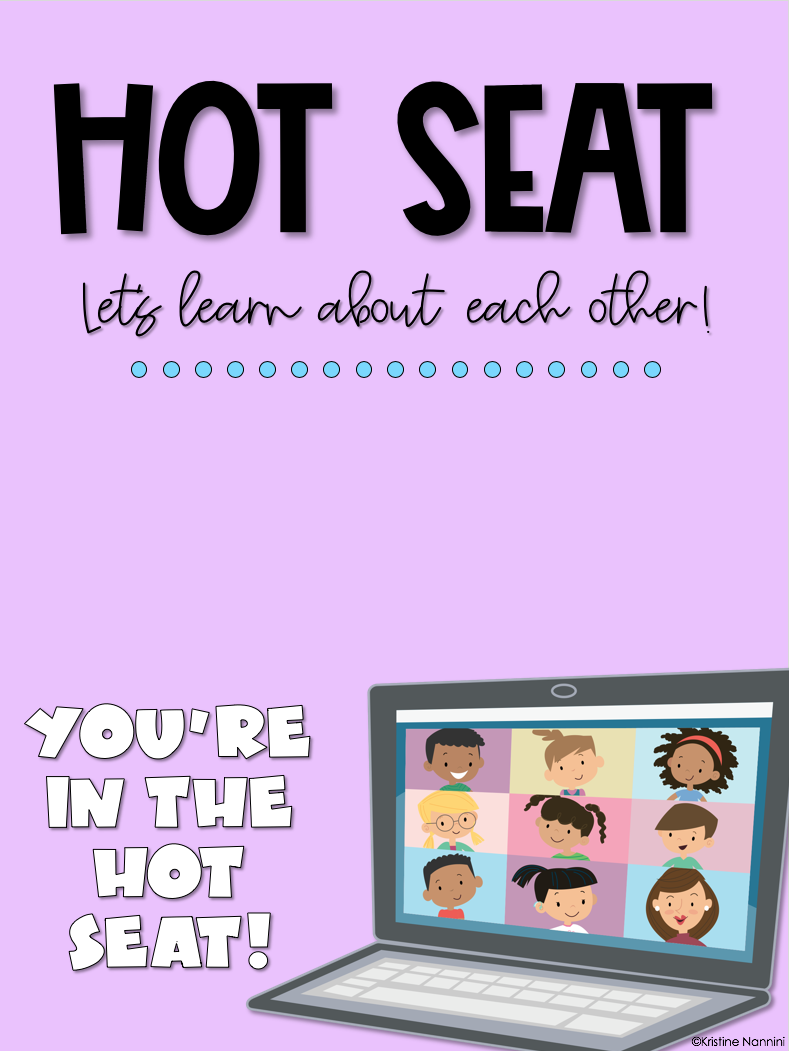 WHO:
Type your class’s name
WHEN:
Type the time of the call
WHERE:
Copy and paste the Zoom™ link
JOIN ME FOR A VIRTUAL CALL
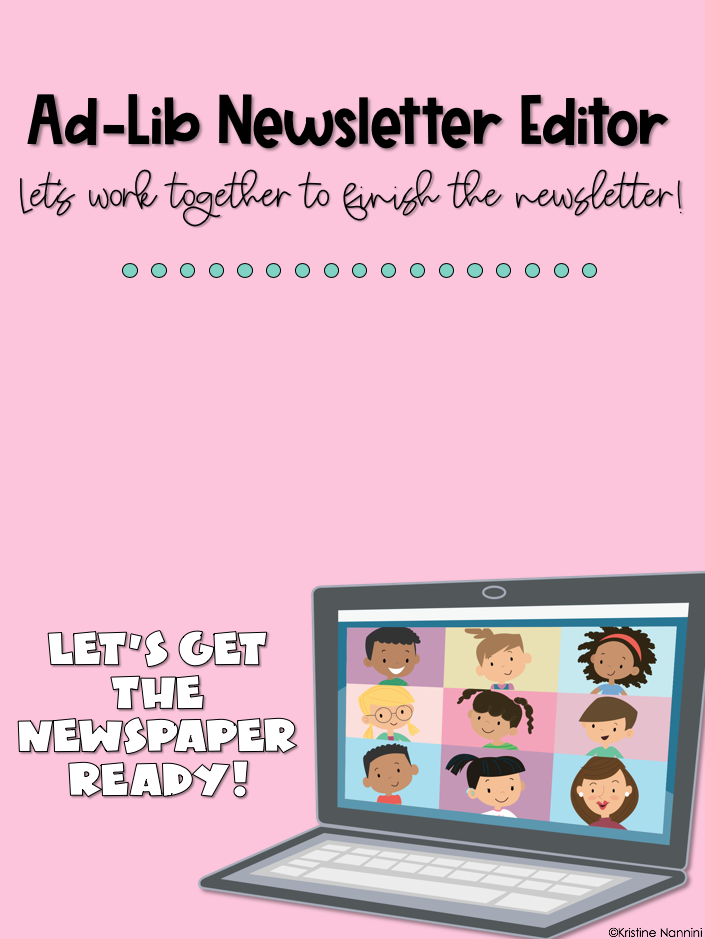 WHO:
Type your class name
WHEN:
Type the time of the call
WHERE:
Copy and paste the Zoom™ link
JOIN ME FOR A VIRTUAL CALL
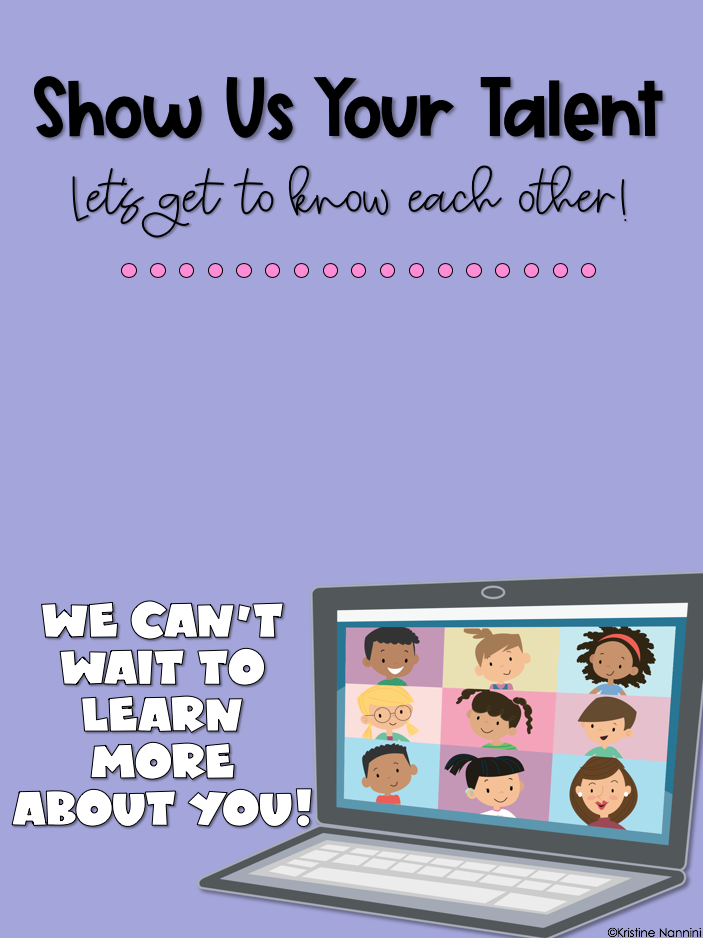 WHO:
Type your class name
WHEN:
Type the time of the call
WHERE:
Copy and paste the Zoom™ link